ΜΑΤΩΜΕΝΑ ΧΩΜΑΤΑ
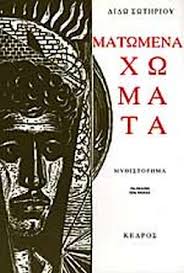 Εργασία μαθητή: Αστέριος Δαλαμάγκας
ΠΟΙΟΣ ΕΊΝΑΙ Ο ΤΙΤΛΟΣ ΤΟΥ ΒΙΒΛΙΟΥ;ΕΧΕΙ ΣΧΕΣΗ ΜΕ ΤΗΝ ΥΠΟΘΕΣΗ ;
Ο τίτλος του βιβλίου είναι = Ματωμένα χώματα. ΕΧΕΙ ΣΧΕΣΗ ΜΕ ΤΗΝ ΥΠΟΘΕΣΗ ΓΙΑΤΙ ΤΟ ΒΙΒΛΙΟ ΜΙΛΑΕΙ ΓΙΑ ΤΟΝ ΞΕΡΙΖΩΜΟ ΤΩΝ ΕΛΛΗΝΩΝ ΑΛΟ ΤΗΝ ΜΙΚΡΑ ΑΣΙΑ. ΕΠΙΣΗΣ ΑΝΑΦΕΡΕΙ ΤΑ ΑΜΕΛΕΤ ΤΑΜΠΟΥΡΟΥ ΚΑΙ ΑΛΛΑ ΦΡΙΚΙΑΣΤΙΚΑ ΚΑΙ ΑΠΑΝΘΡΩΠΑ ΑΔΙΚΗΜΑΤΑ ΠΟΥ ΕΠΡΑΞΑΝ ΟΙ ΤΟΥΡΚΟΙ ΕΙΣ ΒΑΡΟΣ ΤΩΝ ΧΡΙΣΤΙΑΝΩΝ ΚΑΙ ΤΩΝ ΕΛΛΗΝΩΝ.ΑΡΑ ΚΑΤΕΠΕΚΤΑΣΗ ΘΕΩΡΕΙΤΕ ΟΤΙ ΕΙΝΑΙ ΤΑΙΡΙΑΣΤΟΣ ΚΑΙ ΠΕΤΥΧΗΜΕΝΟΣ.
ΠΟΙΟΣ ΕΙΝΑΙ Ο ΣΥΓΓΡΑΦΕΑΣ;
Η ΣΥΓΓΡΑΦΕΑΣ ΤΟΥ ΒΙΒΛΙΟΥ ΕΙΝΑΙ Η ΔΙΔΩ ΣΩΤΗΡΙΟΥ Η ΟΠΟΙΑ ΔΕΝ ΕΙΝΑΙ ΕΝ ΖΩΗ. ΠΕΘΑΝΕ ΤΟ 2004. ΣΠΟΥΔΑΣΕ ΓΑΛΛΙΚΗ ΦΙΛΟΛΟΓΙΑ ΣΤΗΝ ΓΑΛΛΙΑ.ΤΕΛΟΣ ΕΚΤΟΣ ΑΠΟ ΤΗΝ ΣΥΓΓΡΑΦΗ ΒΙΒΛΙΩΝ ΑΣΧΟΛΟΥΝΤΑΝ ΜΕ ΤΗΝ ΔΗΜΟΣΙΟΓΡΑΦΙΑ. Το 1936 άρχισε να εργάζεται ως δημοσιογράφος σε διάφορα έντυπα και ως ανταποκρίτρια του περιοδικού Νέος κόσμος της Γυναίκας στο Παρίσι.
Κατά την διάρκεια της κατοχής (1941–1944) έλαβε ενεργό μέρος στην Εθνική Αντίσταση, προσφέροντας πολύτιμες υπηρεσίες στον αντιστασιακό Τύπο. Το 1944 έγινε αρχισυντάκτρια της εφημερίδας Ριζοσπάστης, όπου και ασχολήθηκε με την κάλυψη και τον σχολιασμό των εξωτερικών γεγονότων
Ο ΚΕΝΤΡΙΚΟΣ ΗΡΩΑΣ
Κεντρικός ήρωας του βιβλίου είναι ο Μανώλης Αξιώτης.  Είναι παιδί μιας πολύτεκνης και πολύ φτωχής οικογένειας.  Ζει με τους γονείς και τα πέντε του αδέρφια μέσα σε συνθήκες φτώχειας, πείνας και μιζέριας, κάτω από την σκληρή πατρική εξουσία. Ποτέ στη ζωή τους δε γνώρισαν παιχνίδια. Μάλιστα ο πατέρας εναντιωνόταν στη δίψα που είχε ο Μανώλης για μάθηση και δεν του άρεσε που ακολουθούσε το δάσκαλο στις περιηγήσεις σε τόπους με αρχαία. `Όταν ο Μανώλης έγινε 16 χρονών ο πατέρας του θέλησε να τον στείλει στη Σμύρνη να γίνει έμπορας. Εντυπωσιάζεται από τη ζωή που αντικρίζει στη Σμύρνη και νιώθει για πρώτη φορά αυτεξούσιος. Επίσης γνωρίζει από κοντά τα τάγματα εργασίας και τις φρικαλεότητες των Τούρκων. Τέλος παρά τις κακουχίες ο ήρωας μας θα τα καταφέρει και θα φύγει από την φλεγόμενη Σμύρνη για την Ελλάδα ( καταστροφή της Σμύρνης ). Ο αναγνώστης μπορεί να ταυτιστεί μαζί του, γιατί λόγω της παραστατικότητας από την συγγραφέα το κάνει ζωντανό και έτσι οι αναγνώστες τον νιώθουν και ταυτίζονται  με αυτόν.
ΔΕΥΤΕΡΕΥΟΝΤΕΣ ΗΡΩΕΣ
Όλα τα αδέλφια του( , Γιώργης, Σοφία, Κώστας, Πανάγος, Μιχάλης) ,τον ΣΕΦΚΙΕΤ ένα τουρκαλάκι, φίλος του, ο Αναστάσης ο οποίος τον βοήθησε να πάει στο σπίτι της μαντάμ Φωφός, Ο Αλή νταής που τον φιλοξένησε για μεγάλο χρονικό διάστημα, η Εντάφιε που την ερωτεύτηκε στο σπίτι του Αλή νταή. Επίσης  η Κατίνα που θα την παντρεύονταν ,ο Νικήτας Δροσάκης, ένας φαντάρος που τον γνωρίζει στην Κρήτη.
ΤΟ ΘΕΜΑ ΤΟΥ ΒΙΒΛΙΟΥ
Όλα άρχισαν ήρεμα. Οι καλύτεροι φίλοι των Ελλήνων ήταν οι Τούρκοι και το αντίστοιχο. Γλεντούσαν μαζί, έκαναν εμπόριο , παίζαμε. Όλα αυτά ωστόσο άλλαξαν όταν ξεκίνησαν οι βαλκανικοί πόλεμοι και η ήττα της Τουρκιάς. Οι τούρκοι επηρεασμένοι από τους γερμανούς προχώρησαν σε αγριότητες εναντίον των Ελλήνων και Αρμένιων. Αγριότητες με όλη την σημασία της λέξεως. Από εκτελέσεις άμαχου πληθυσμού μέχρι τα τάγματα εργασίας. Σχετικά με αυτό δεν θα αναφέρω αλλά για να έχει δράση όταν το διαβάσετε και εσείς. Τέλος πάντων, ελάχιστοι Έλληνες κατάφεραν να σωθούν. Και σαν να μην τους έφτανε αυτό, ο τούρκικος στρατός κατέλαβε την Σμύρνη  και προχώρησε στην σφαγή ελλήνων και στην καταστροφή και λεηλασία ελληνικών περιουσιών. Οι Τούρκοι σταυρώνουν, ατιμάζουν και σφάζουν. Η θάλασσα γέμισε νεκρά σώματα. Εικόνες που κανένα ανθρώπινο στόμα δεν μπορεί να περιγράψει. πάντως ο πρωταγωνιστής μας καταφέρνει να σωθεί και καταφεύγει σε ένα ξερονήσι ….Για να μην σας κρατώ αγωνιά και ξέροντας ότι σας άρεσε σας προτείνω να το πάρετε και εσείς. Είναι αυτό ο πολιτισμός μας. Δεν πρέπει να ξεχνούμε τα πάθη που πέρασαν οι άνθρωποι αυτοί,( αλλά και τις αγριότητες των τούρκων, που συνεχίζονται αμείωτες μέχρι και σήμερα).
ΠΡΟΒΛΗΜΑΤΑ ΠΟΥ ΑΝΤΙΜΕΤΩΠΙΖΕΙ Ο ΗΡΩΑΣ
Ο ήρωας μας αντιμετωπίζει πολλά προβλήματα και δυσκολίες.
    Αρχικά έρχεται σε σύγκρουση με τον πατερά του για το επάγγελμα το όποιο θα κάνει. Επίσης αντιμετωπίζει δυσκολίες στην δουλεία του καθώς αλλάζει πολλά επαγγέλματα. Όπως ανέφερα και πιο πάνω, η σημαντικότερη δυσκολία του ήταν τα αμελετ αμπουρου, όπου πέρασε πολύ καιρό αντιμέτωπος με αντίξοες και απάνθρωπες συνθήκες. Τέλος στην καταστροφή της Σμύρνης γνώρισε από κοντά τις απάνθρωπες πράξεις του ανθρώπου και την καταστροφή της πόλης του. Επίσης ταξίδεψε ως πρόσφυγας στην γεωγραφική θέση της σημερινής Ελλάδας.
Η καταστροφή της Σμύρνης
ΠΟΣΟ ΣΑΣ ΑΓΓΙΞΕ Η ΙΣΤΟΡΙΑ;
Η ιστορία με άγγιξε παρά πολύ γιατί επιτέλους έμαθα έστω και περιληπτικά τα γεγονότα αυτά, όπως τα βίωσε ένας ανθρώπους που έχει καταγωγή από εκεί. Επίσης φυσικά και στεναχωρήθηκα για τις τόσες ζωές που χάθηκαν άδικα, αλλά και για τα εδάφη που έφυγαν από την κυριαρχία του ελληνικού στρατού. Ωστόσο, μπορώ να συμπεράνω ότι οι Τούρκοι τίποτα δεν μετάνιωσαν, γιατί όχι μόνο δεν μας ζήτησαν συγγνώμη, αλλά και φτάσαμε στο σημείο να έχουμε και πόλεμο( προκλήσεις) . Τέλος είμαι στην θέση να συναισθάνομαι τους πρόσφυγες οι οποίοι έχουν τραβήξει τόσα για να πάρουν άσυλο.
ΥΠΑΡΧΕΙ ΚΑΠΟΙΟ ΣΗΜΕΙΟ ΣΤΟ ΟΠΟΙΟ ΒΡΙΣΚΕΤΑΙ Η ΚΟΡΥΦΩΣΗ ΤΗΣ ΙΣΤΟΡΙΑΣ;
Η καταστροφή της Σμύρνης αποτελεί την κορύφωση του έργου. Πολλοί άνθρωποι τρέχουν στο λιμάνι για να σώσουν την ζωή τους, από τα χέρια των Τούρκων. Σίγουρα όποιος διαβάσει το βιβλίο θα συναισθανθεί τους ανθρώπους και θα στεναχωρηθεί, γιατί θα γνωρίσει τα γεγονότα που σημάδευσαν την ιστορία της σύγχρονης Ελλάδας, αλλά και τις ταλαιπωρίες και τις κακουχίες που πέρασαν οι πρόγονοι μας για να υπερασπιστούν το έθνος μας.
ΧΑΡΑΚΤΗΡΙΣΤΙΚΑ ΑΠΟΣΠΑΣΜΑΤΑ
Τούρκοι και Έλληνες ήταν φίλοι. 
Τη μέρα που έφτασε ο ελληνικός στρατός στο χωριό μας ο κόσμος έχασε τον νου του.
Γκιαούρηδες καταραμένοι.
Μόλις πάτησα το ποδάρι μου στην Σμύρνη στάθηκα να πάρω μια ανάσα. Πάντα εδώ στην Σμύρνη έβρισκε σιγουριά η ρωμιοσύνη.
Η Σμύρνη ήταν μια νεκρή πολιτεία.
Περνούσαμε ποτάμια, βρύσες, πήγες και δε μας αφήναν ούτε το χειλάκι μας να βρέξουμε. Όποιος δεν άντεχε, τον σκότωναν.
Η Σάμος γέμισε πρόσφυγες τραβάτε αλλού.
Αχ, πλάσματα της γης! Ποια δύναμη σκότωσε την ψυχή σας.
ΠΩΣ ΕΦΤΑΣΕ ΣΤΑ ΧΕΡΙΑ ΣΑΣ;
Το βιβλίο μου το πρότεινε η κ.Ρομπότη, φιλόλογος, που την ευχαριστώ παρά πολύ, γιατί μέσα από αυτό το βιβλίο γνώρισα τα πάθη των Ελλήνων και των Χριστιανών. Θα ήθελα να το προτείνω σε όλους τους Έλληνες, γιατί πρέπει να μάθουν την πραγματική ιστορία του έθνους τους.
ΠΙΣΤΕΥΕΤΕ ΌΤΙ ΣΑΣ ΩΦΕΛΗΣΕ Η ΑΝΑΓΝΩΣΗ ΤΟΥ ΒΙΒΛΙΟΥ:
Η ανάγνωση του βιβλίου πιστεύω ότι με ωφέλησε παρά πολύ. Αρχικά έμαθα επιπλέον πληροφορίες για την μικρασιατική καταστροφή, για το ελληνικό στοιχειό της περιοχής, για τα ήθη και τα έθιμα, αλλά αποτύπωσα και μια καλύτερη εικόνα για την Τουρκία. Όπως είπα και παραπάνω η Τουρκία παραμένει αμετανόητη και συνεχίζει να προκαλεί όχι μόνο την Ελλάδα αλλά και άλλες χώρες. Αυτό έμαθα από την ανάγνωση του συγκεκριμένου βιβλίου. Μακάρι να το πάρετε και εσείς για να ωφεληθείτε πνευματικώς.
ΜΕΓΑΛΗ ΙΔΕΑ
ΒΙΒΛΙΟΓΡΑΦΙΑ
https://el.wikipedia.org
ΒΙΒΛΙΟ ( ματωμένα χώματα )
https://www.mixanitouxronou.gr/
ΕΥΧΑΡΙΣΤΩ ΓΙΑ ΤΗΝ ΠΡΟΣΟΧΗ ΣΑΣ
Με εκτίμηση ο μαθητής Γ Γυμνάσιου : Αστέριος  Δαλαμάγκας